Damming Paradise
The Struggle for Good Jobs, Public Power, and Wild Rivers 
in the Flathead Valley, 1948–1968
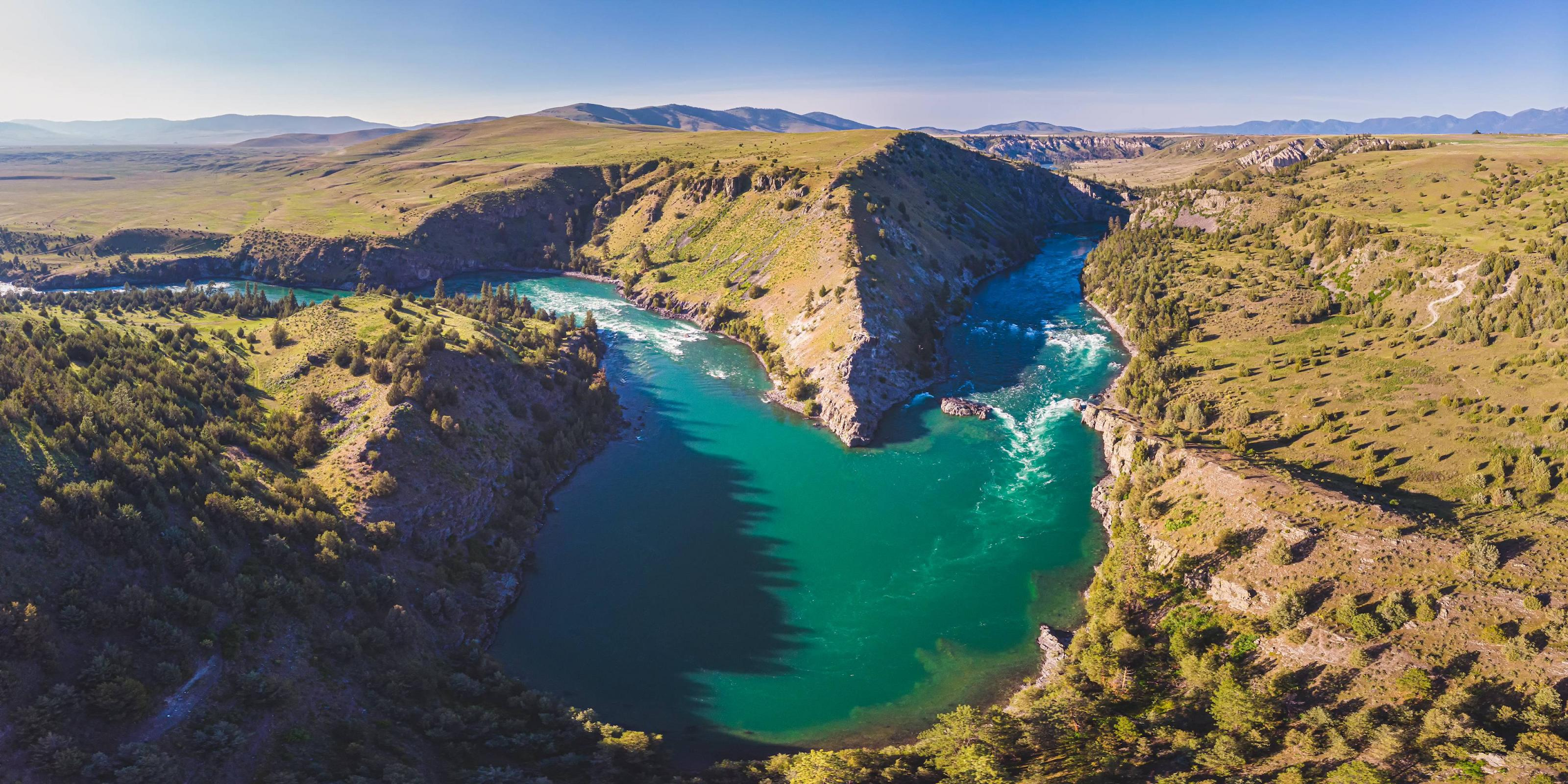 Jacob Schmidt
MA Student, History
1964 Flood
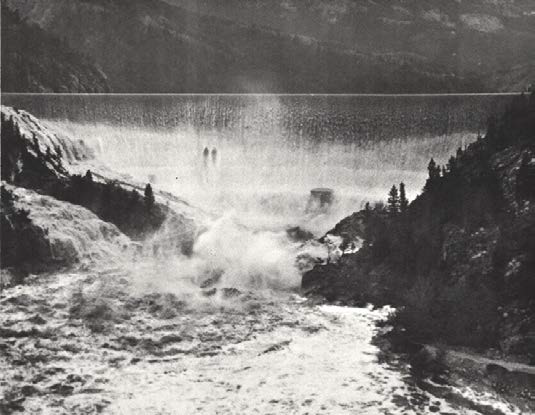 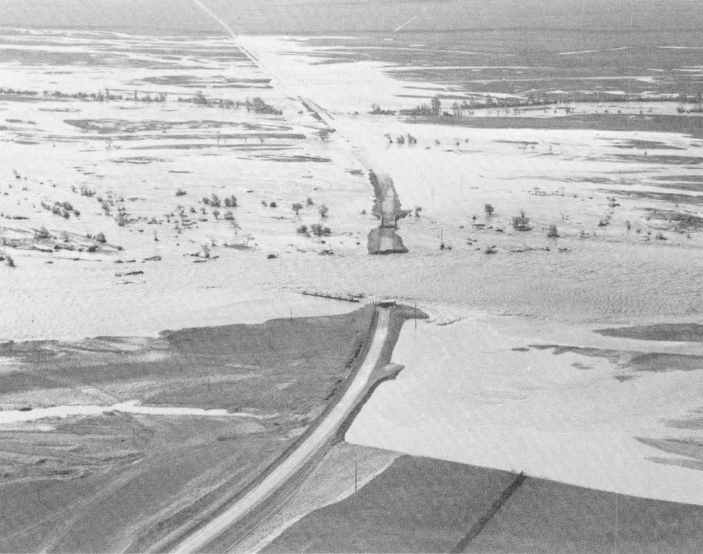 Photos from USGS
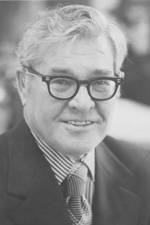 “Oratorical floods submerge facts. 
In controversies, such as this, facts are sometimes swept out of mind by subsequent floods of oratory”

Public Power, 1962
Lee Metcalf
Congressman 	1953–61
Senator		1961–78
Wikimedia Commons
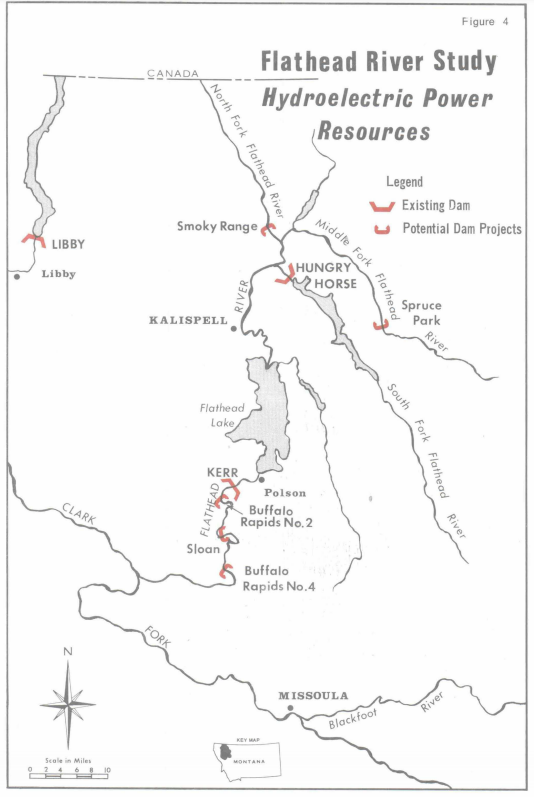 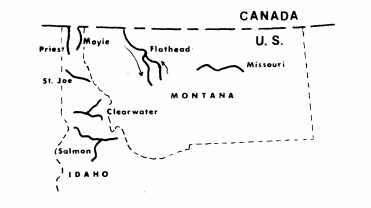 Flathead River Wild and Scenic Study, 1975
Flathead National Forest
Map of the Flathead Valley with dam sites marked.
Hungry Horse Dam 
and Columbia Falls Smelter
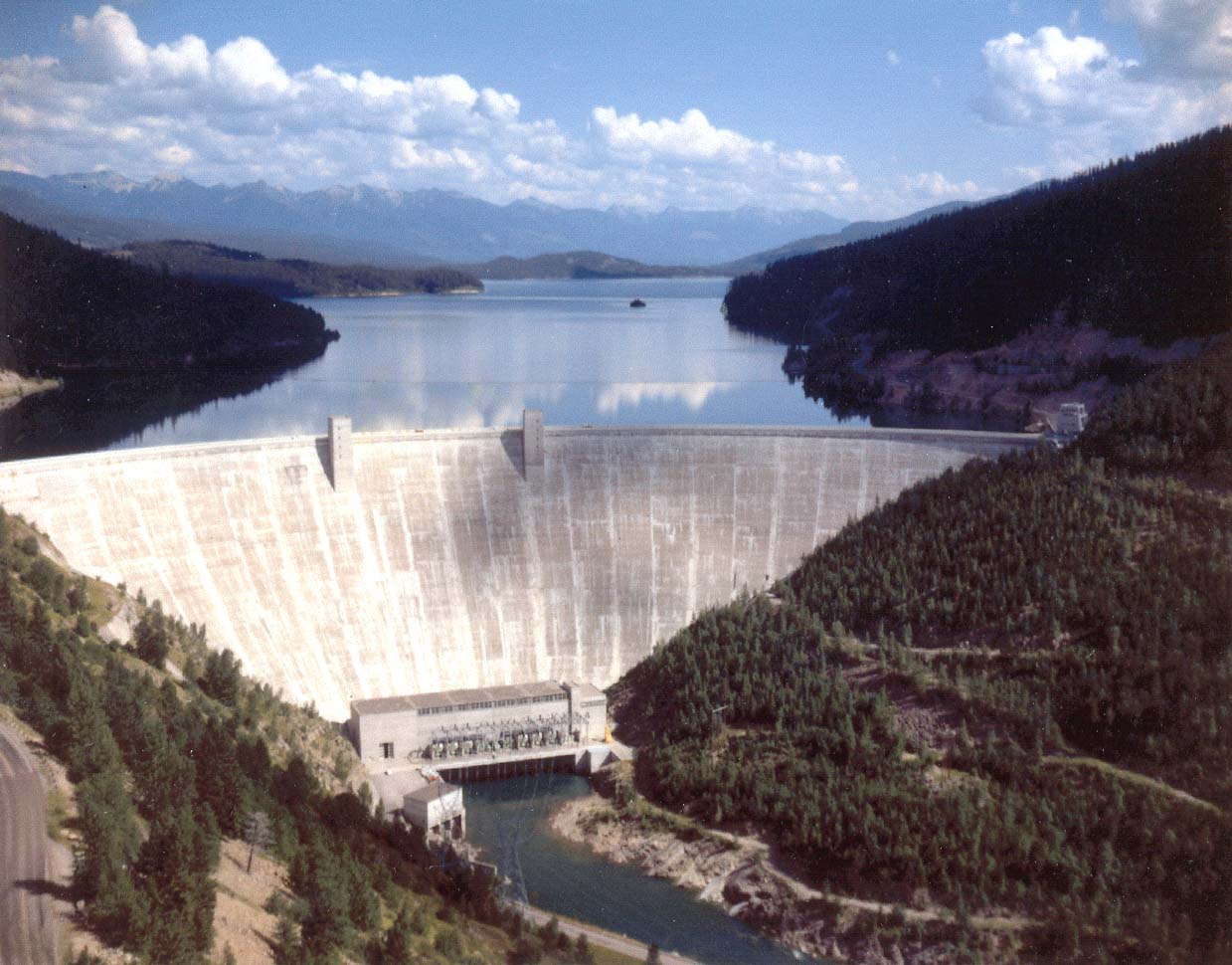 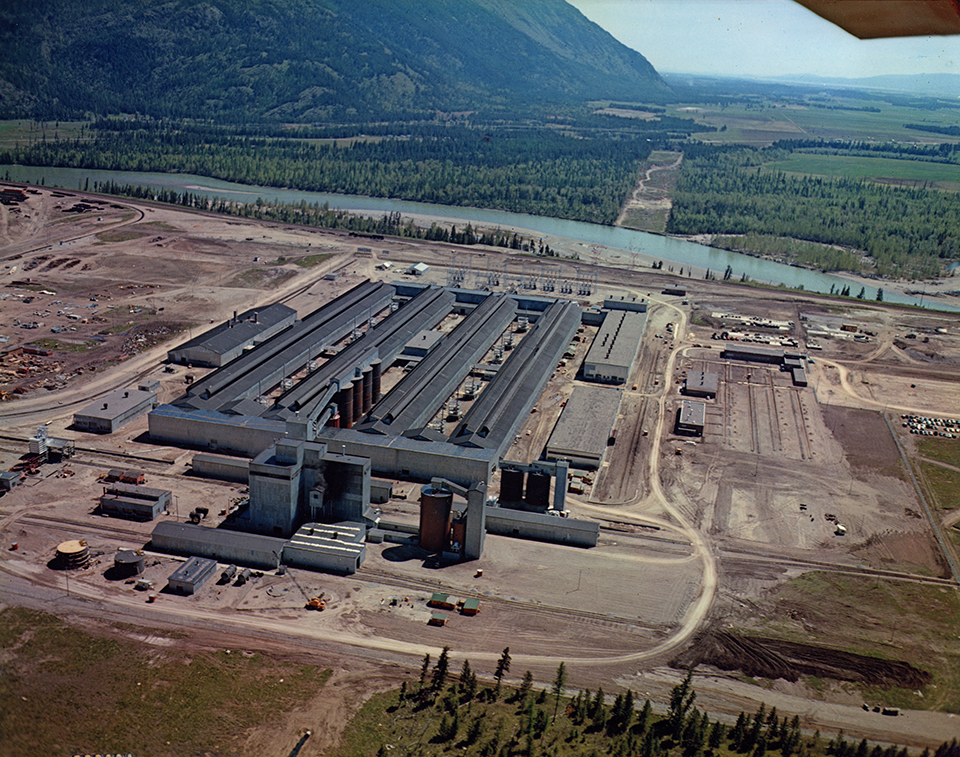 Photo from Archives and Special Collections, Mansfield Library, University of Montana
“All without harming anybody in the state of Montana, but as a matter of fact, helping everybody.”
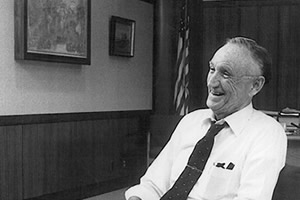 Mike Mansfield on Hungry Horse Dam 1959
Wikimedia Commons
Mike Mansfield
Congressman 	1943–53
Senator		1953–77
Aluminum in the 1950s
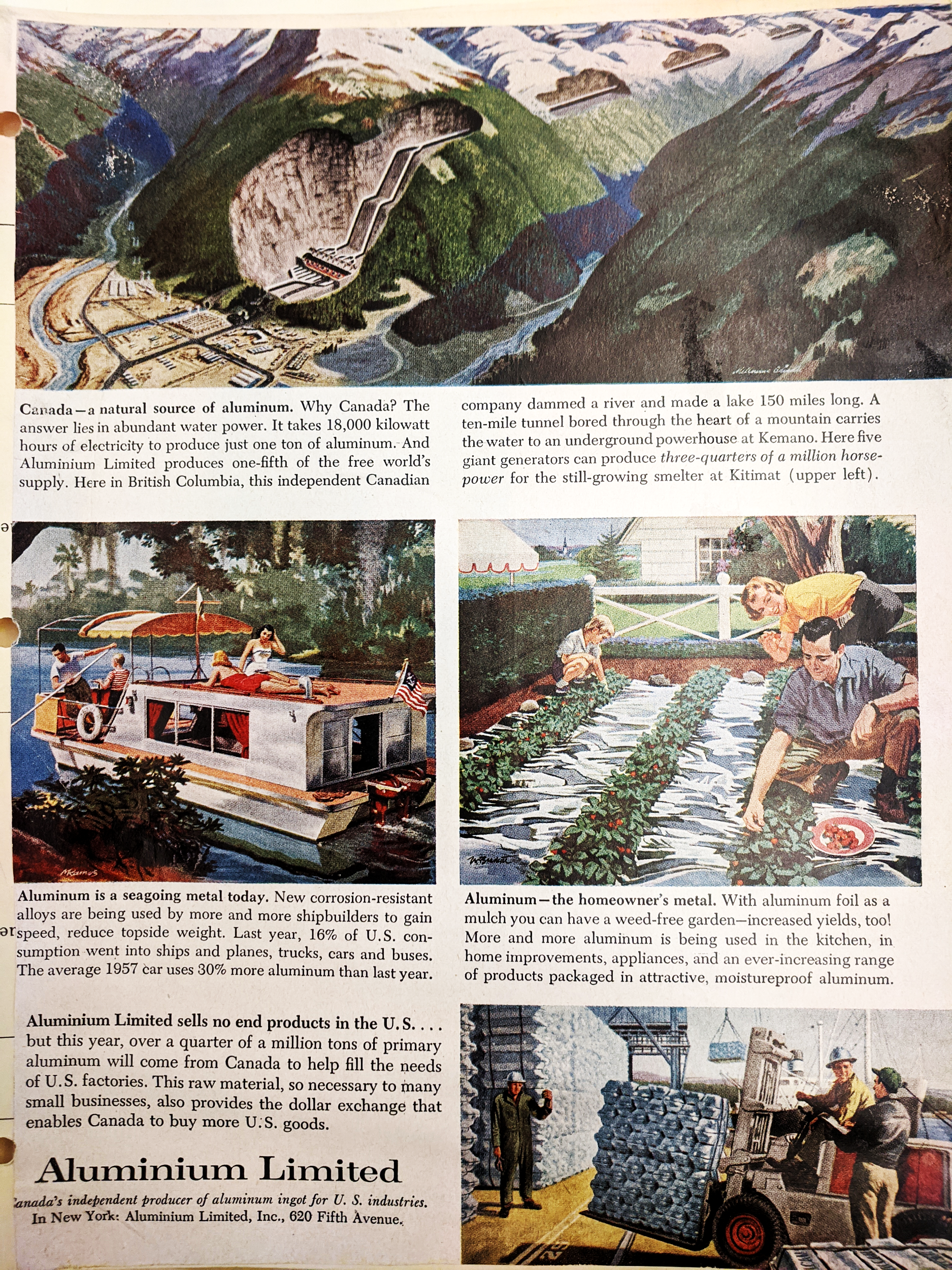 John R. Garber Papers
Box 1, Folder 1
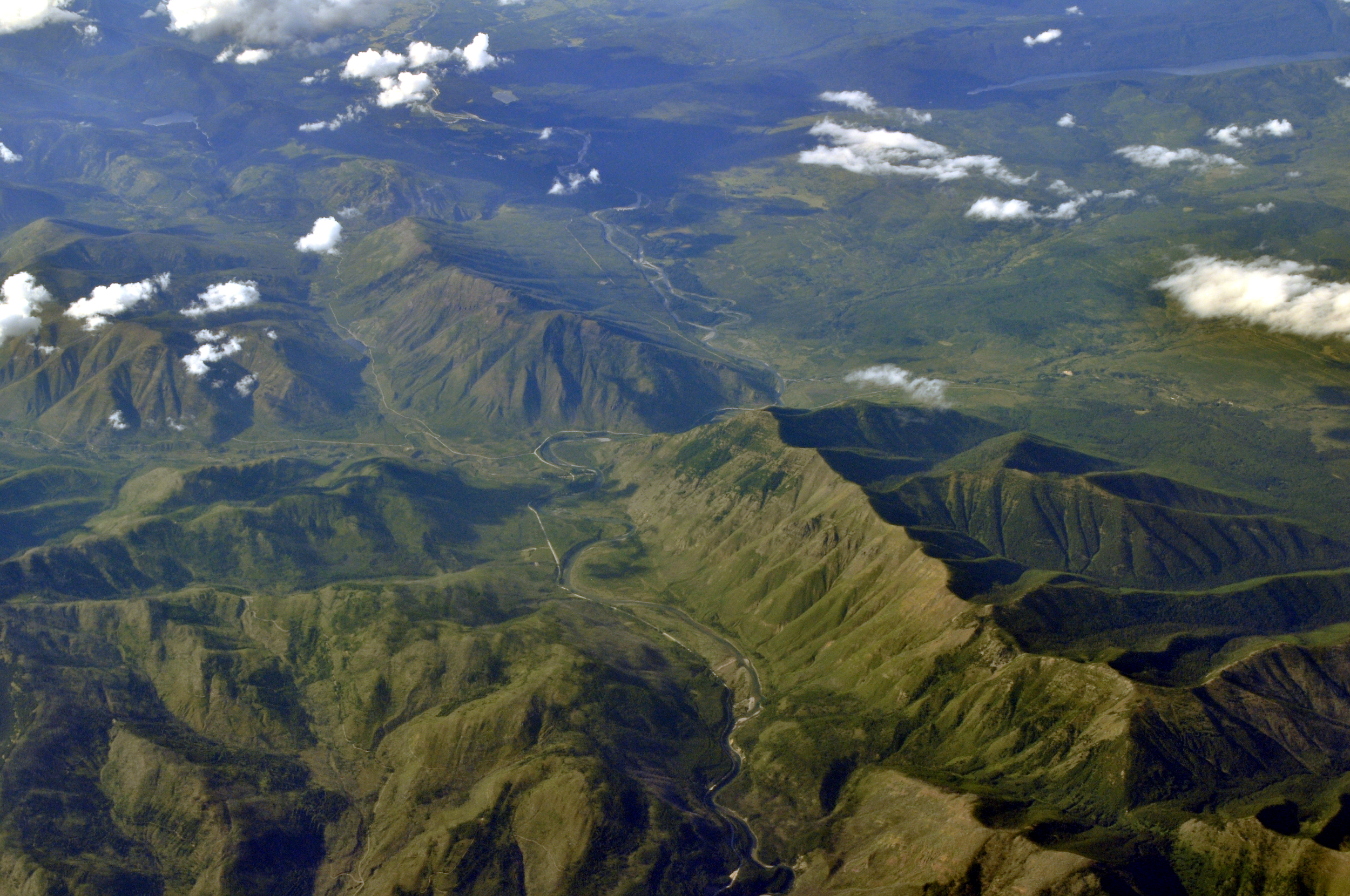 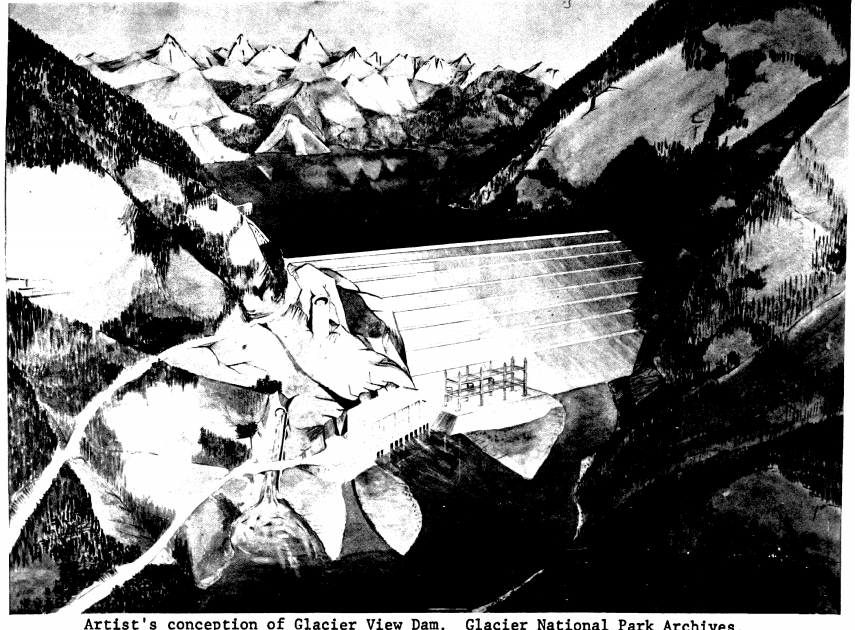 Wikimedia Commons
Glacier National Park Archives
Aerial View, Glacier View dam site		Artist’s rendering of proposed dam
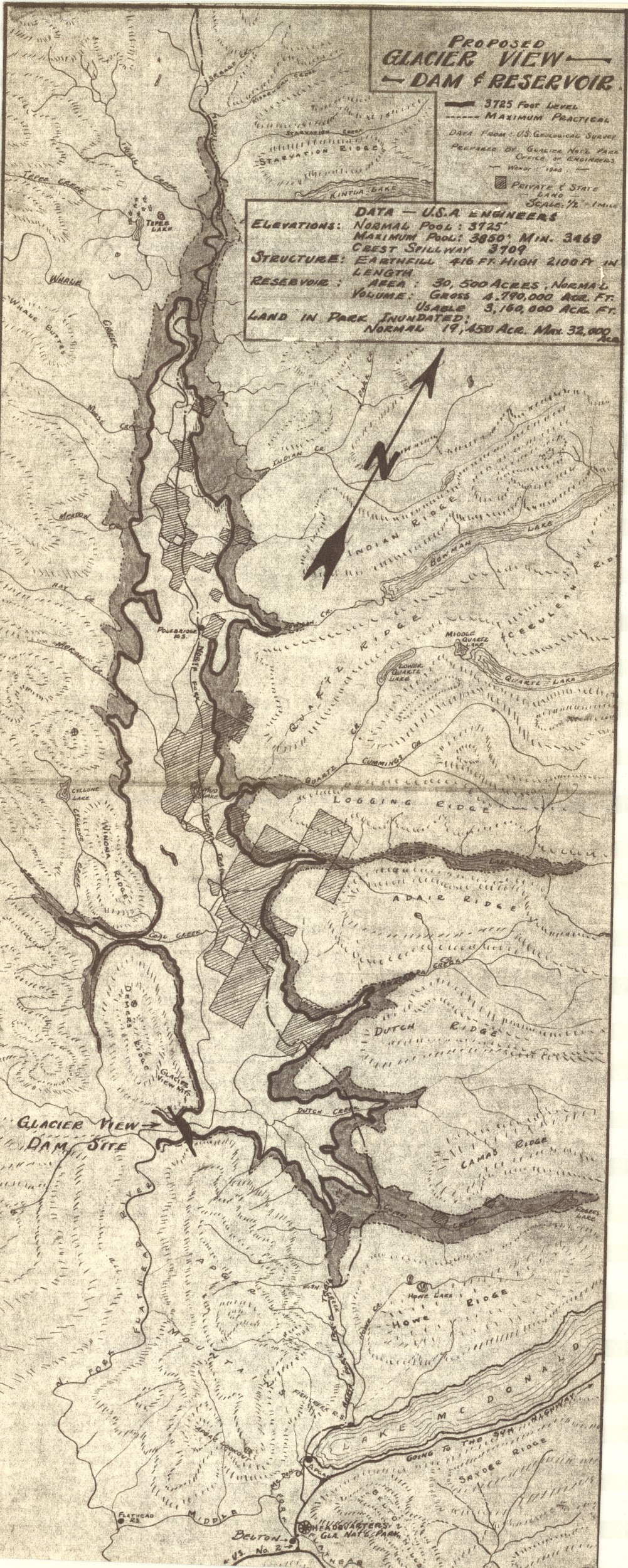 Mansfield Papers, Series 17, Box 233, Folder 1
Map of proposed Glacier View Lake
Bernard DeVoto
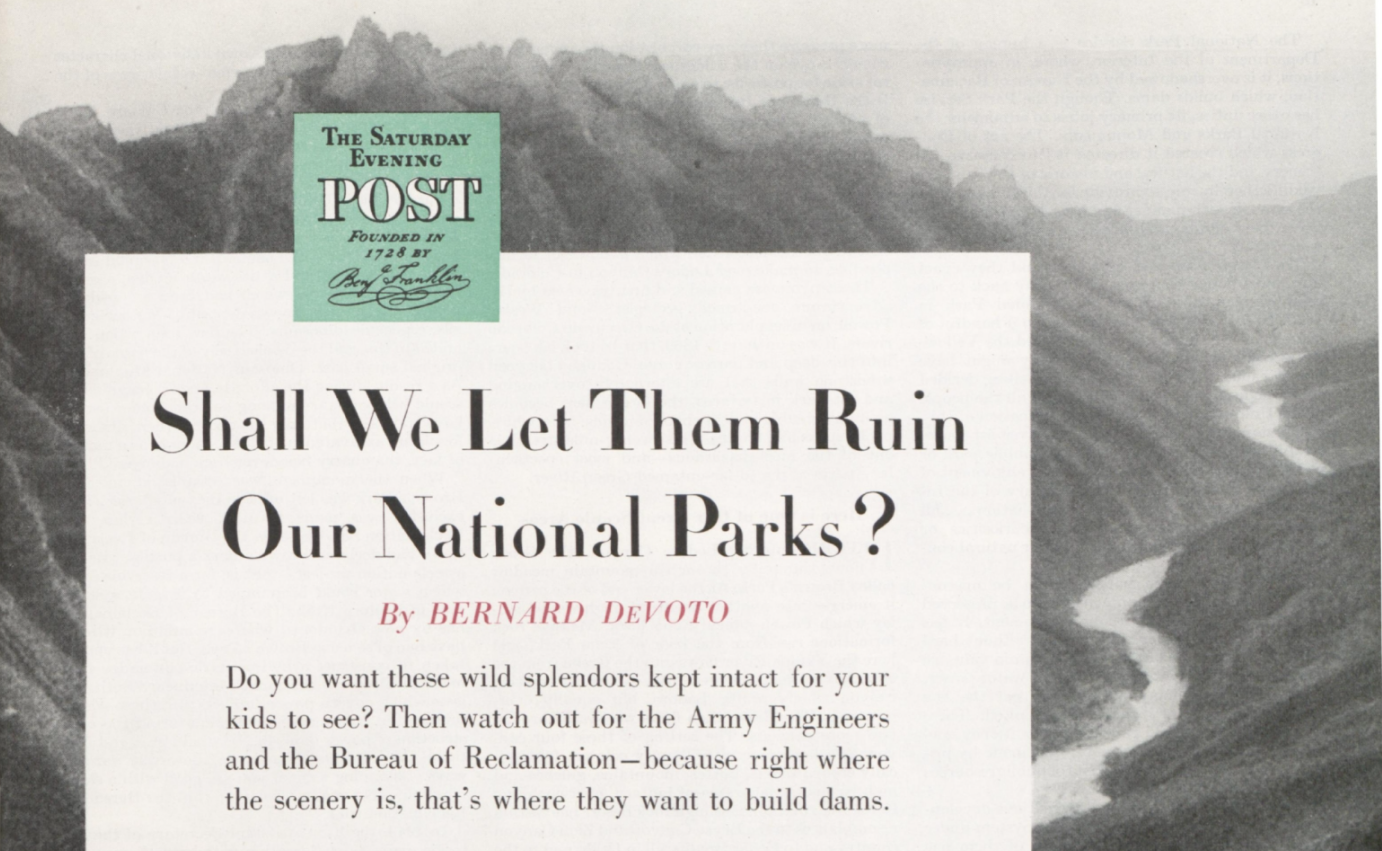 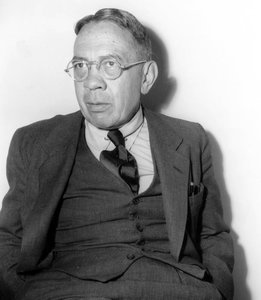 Wikimedia Commons, Mansfield Papers
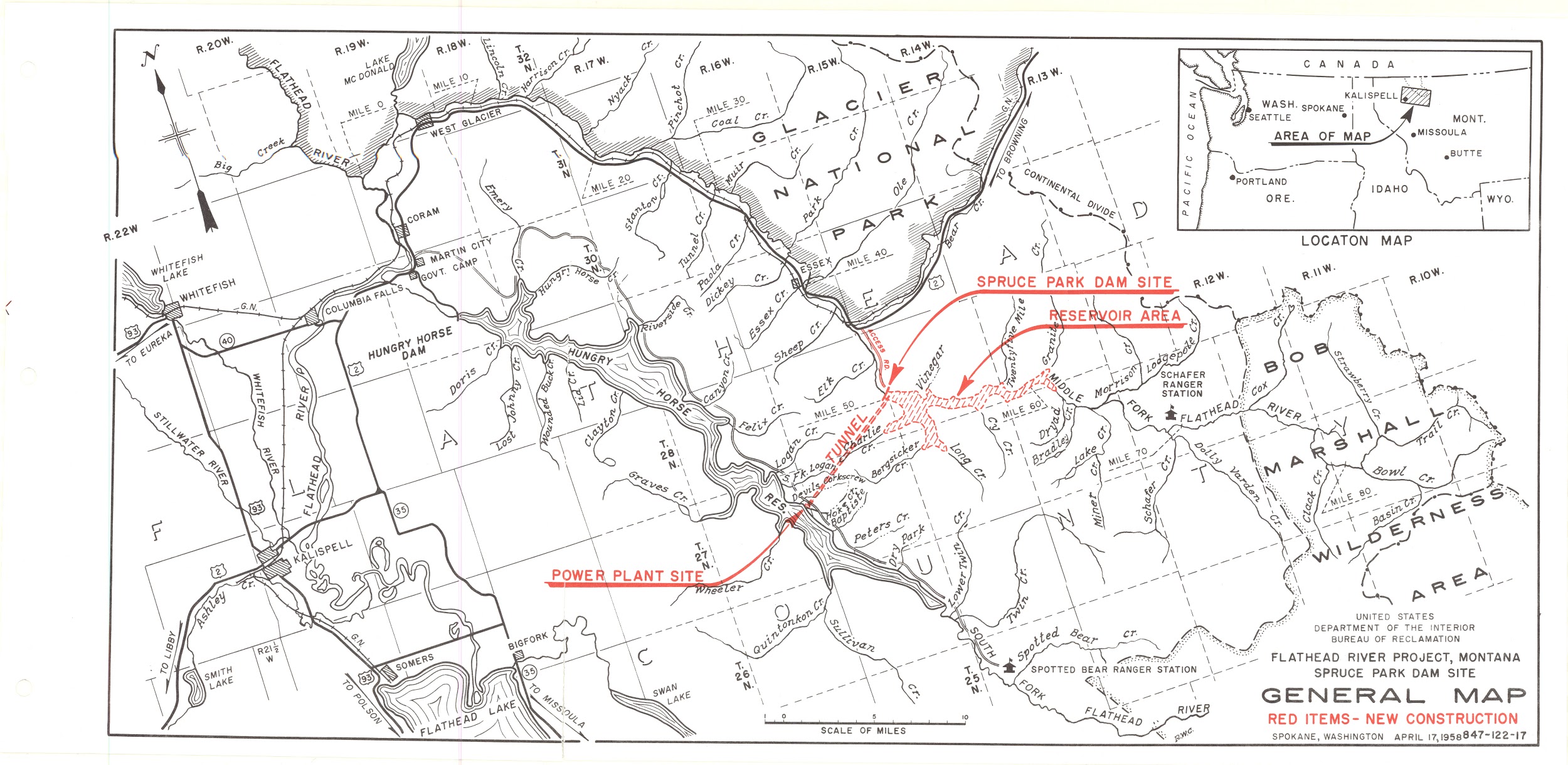 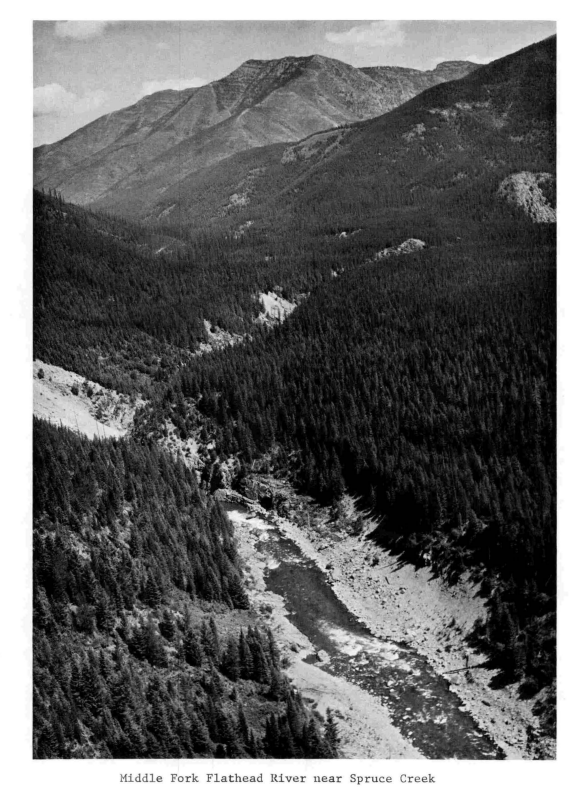 Mansfield Papers, Series 17, Box 233, Folder 7
Proposed Spruce Park Reservoir and Tunnel
The Craighead Brothers, during a 1970 National Geographic trip down Idaho’s Middle Fork Salmon River
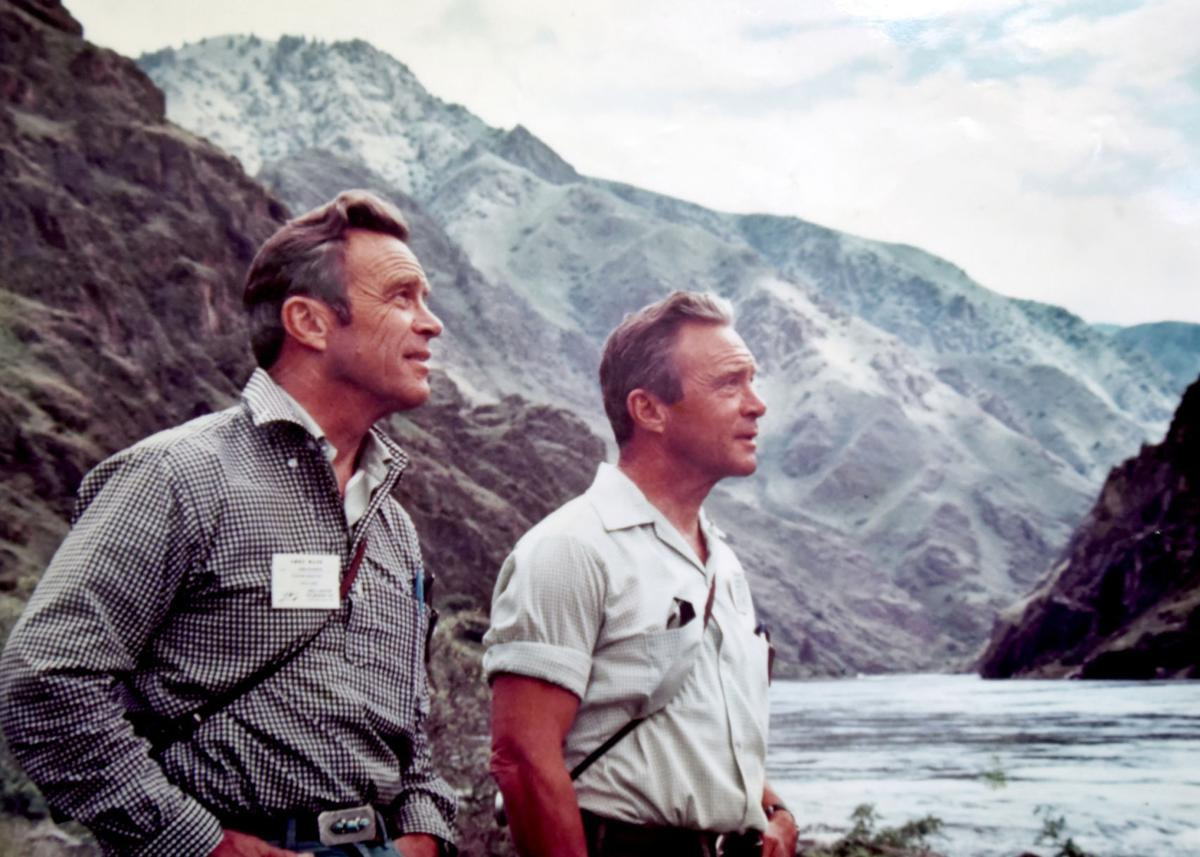 National Geographic Society
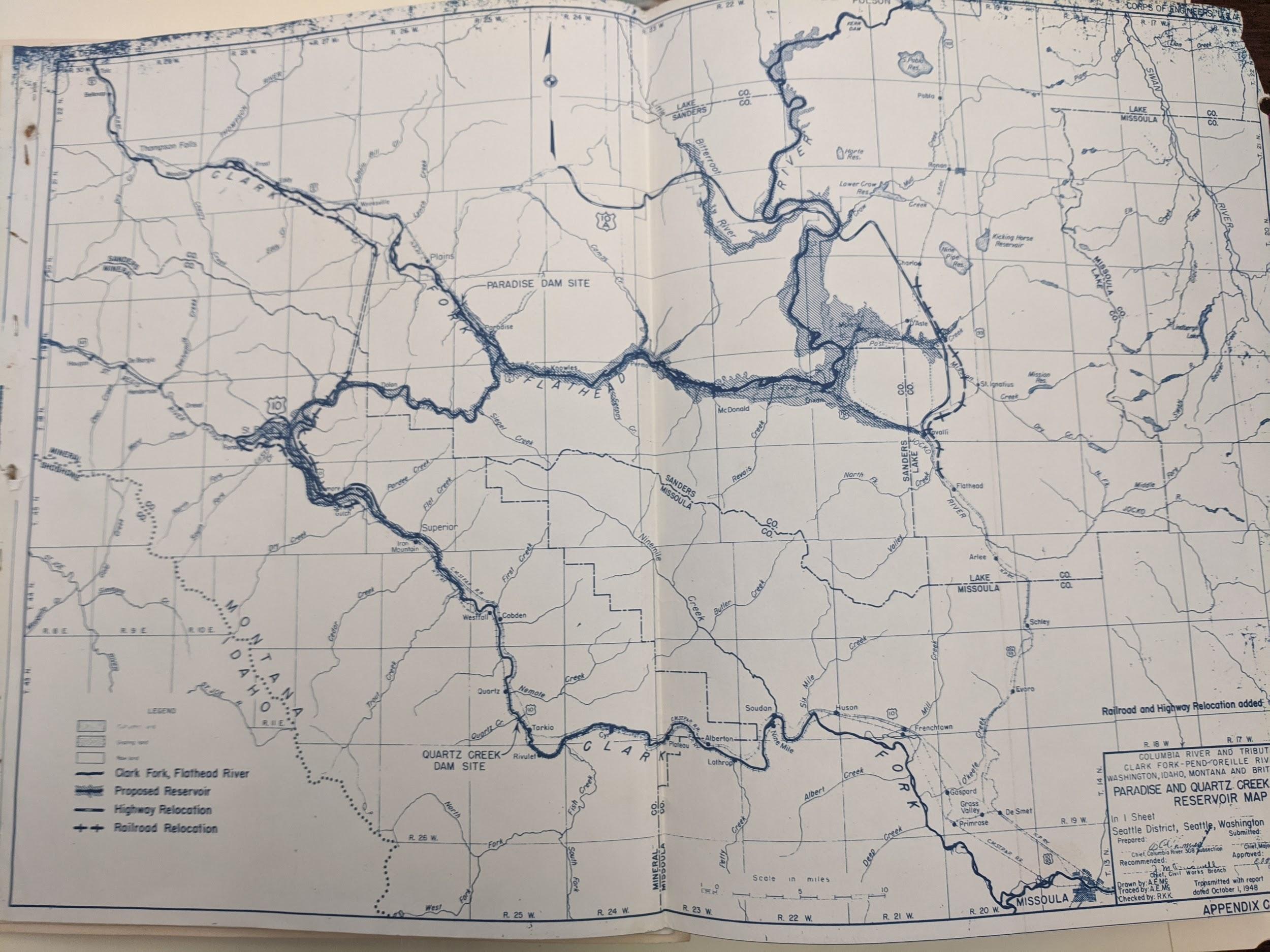 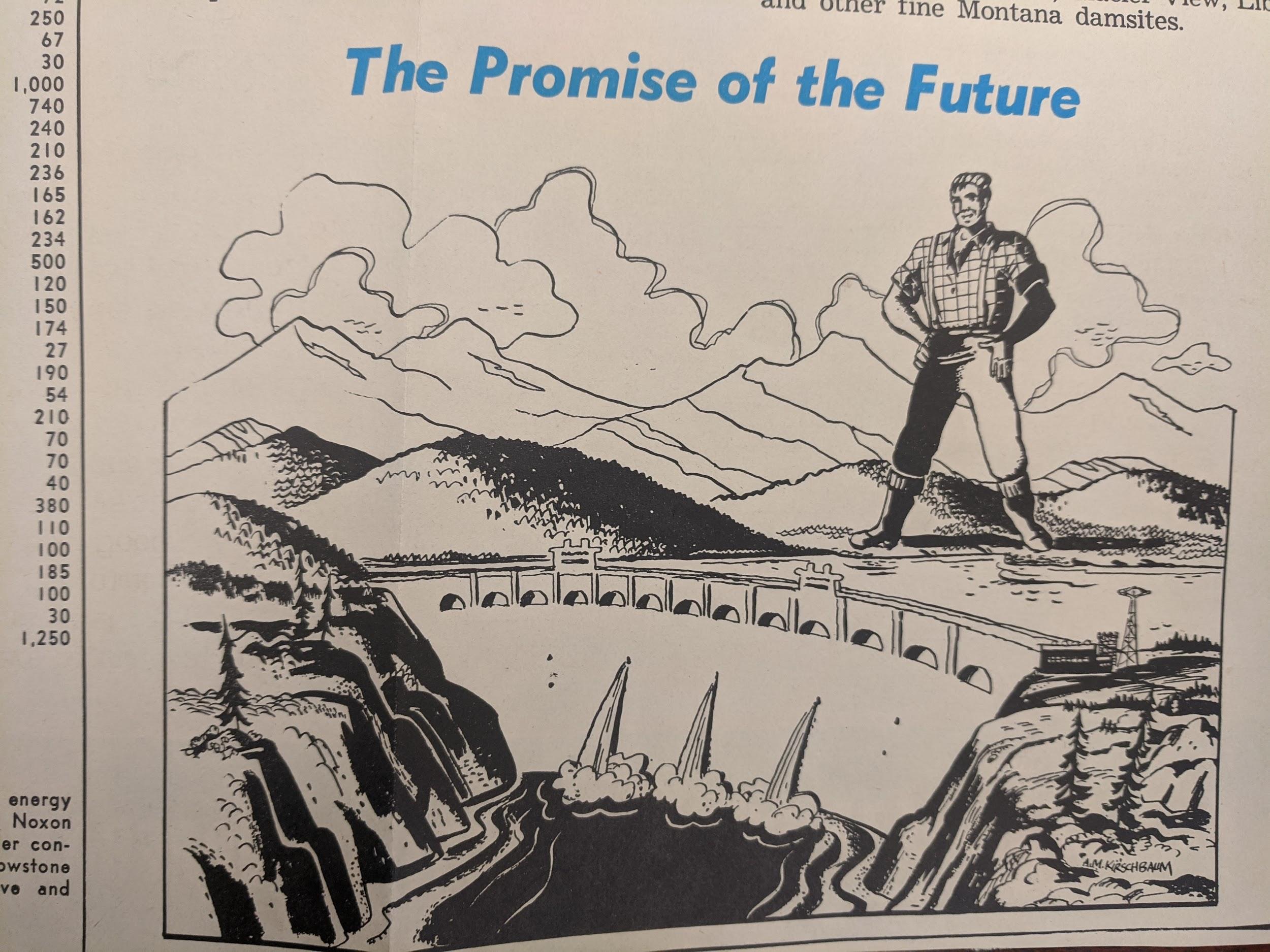 John Garber Papers, Box 1, Folder 1
Paradise Reservoir Map, Public Power advertisement
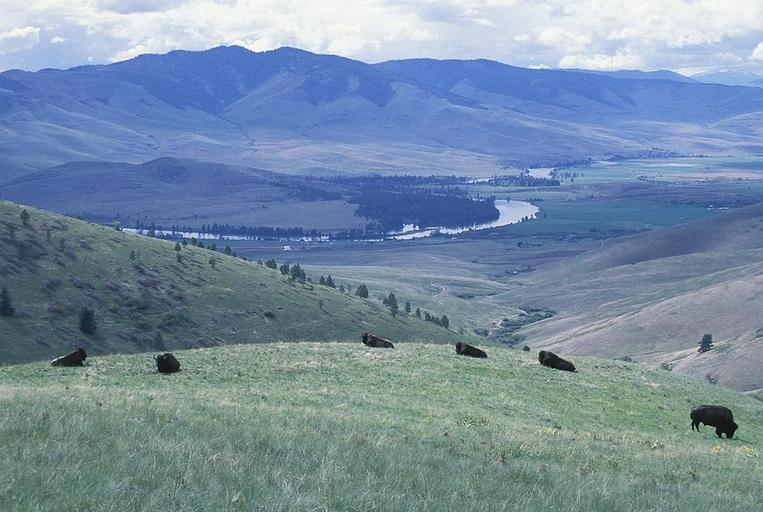 Dept of Interior, National Bison Range

Superior, Montana Office of the Mayor
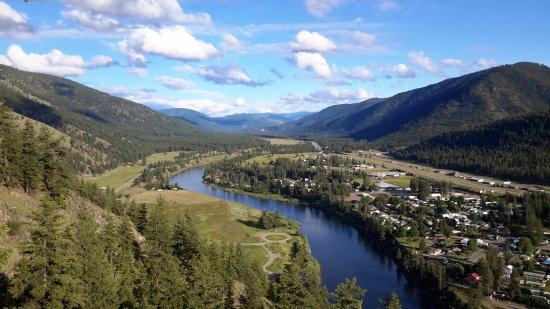 Lower Flathead River through the National Bison Range
Town of Superior, which would have been submerged under Paradise Reservoir
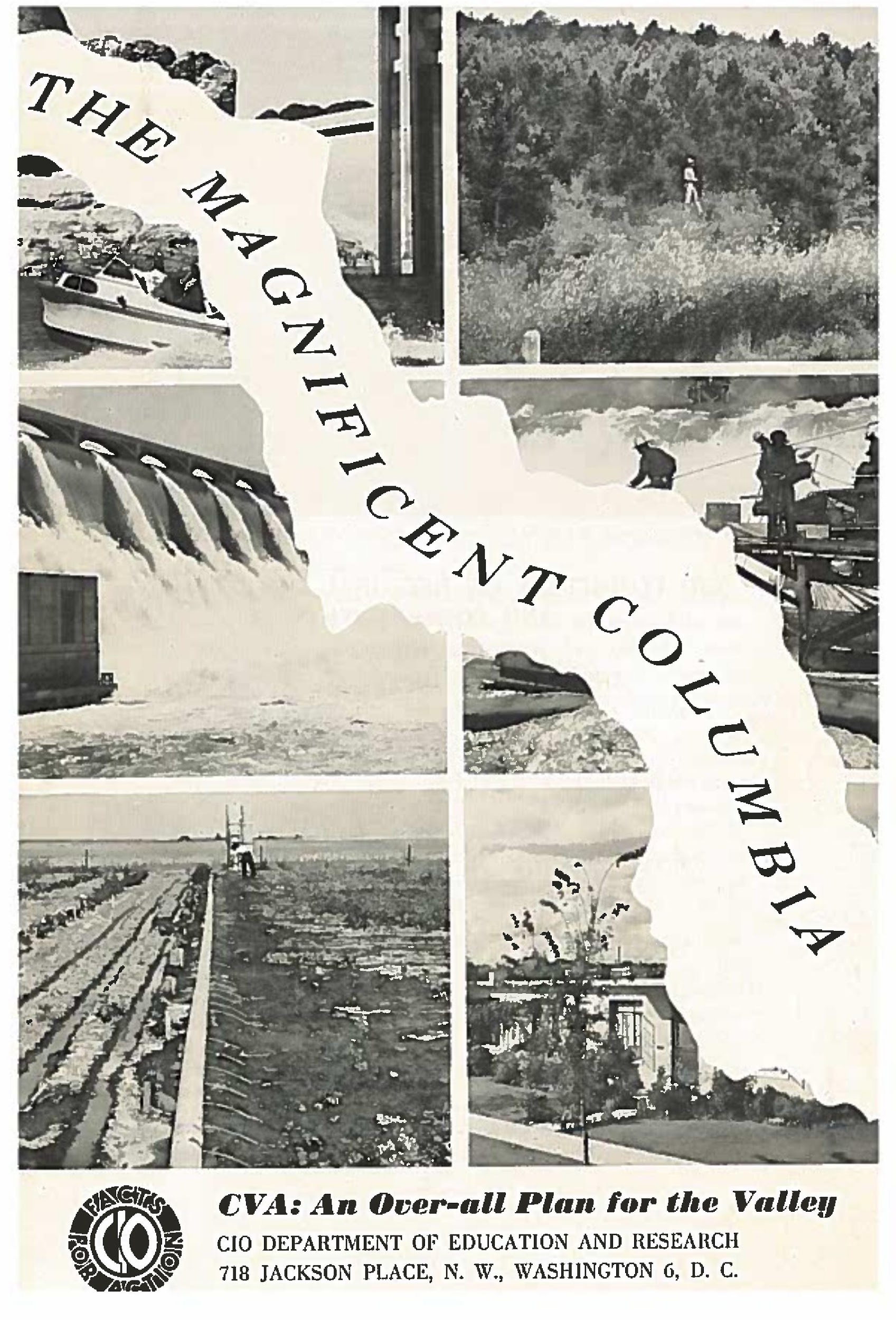 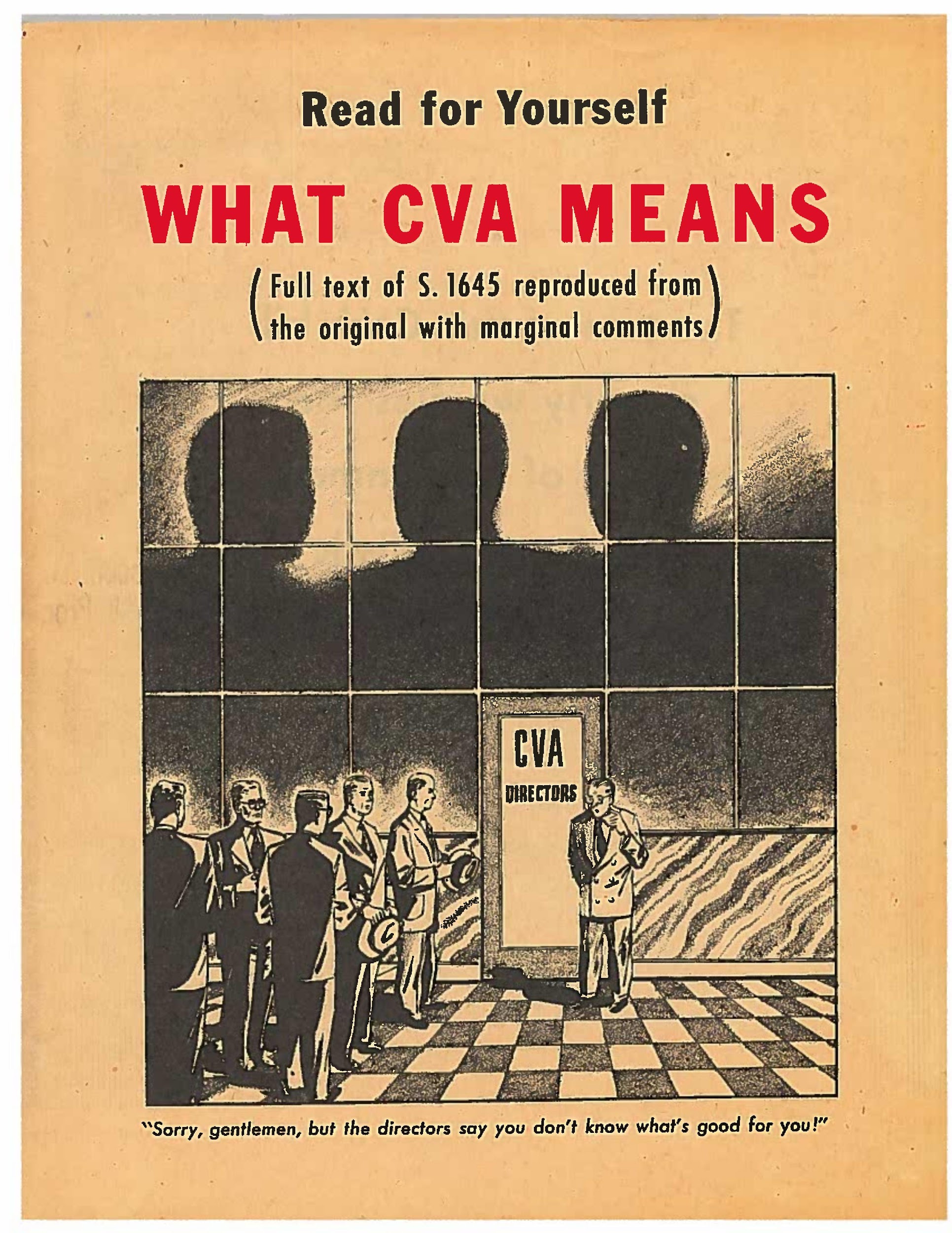 Mansfield Papers, Series 14, Box 12, Folder 10
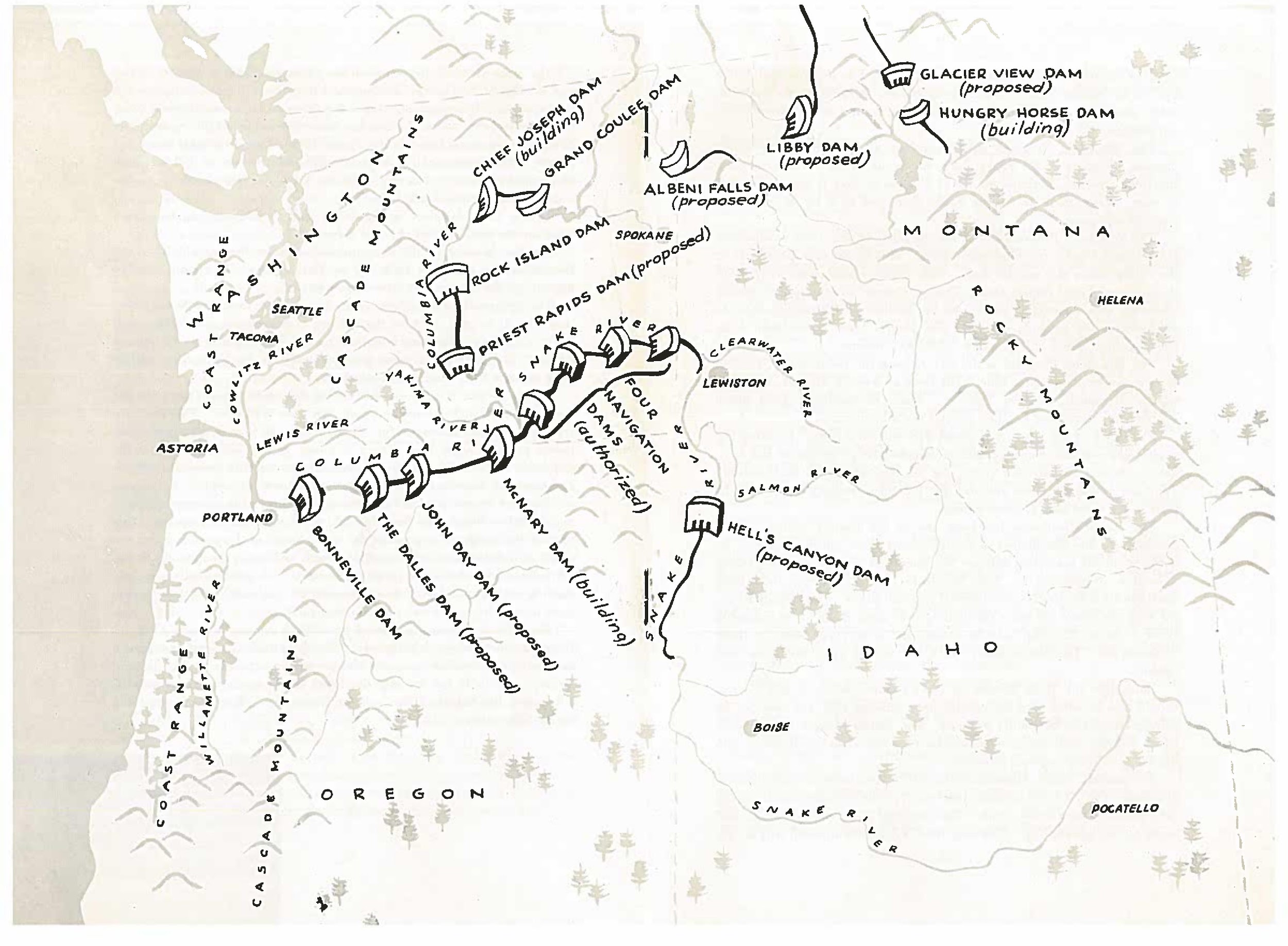 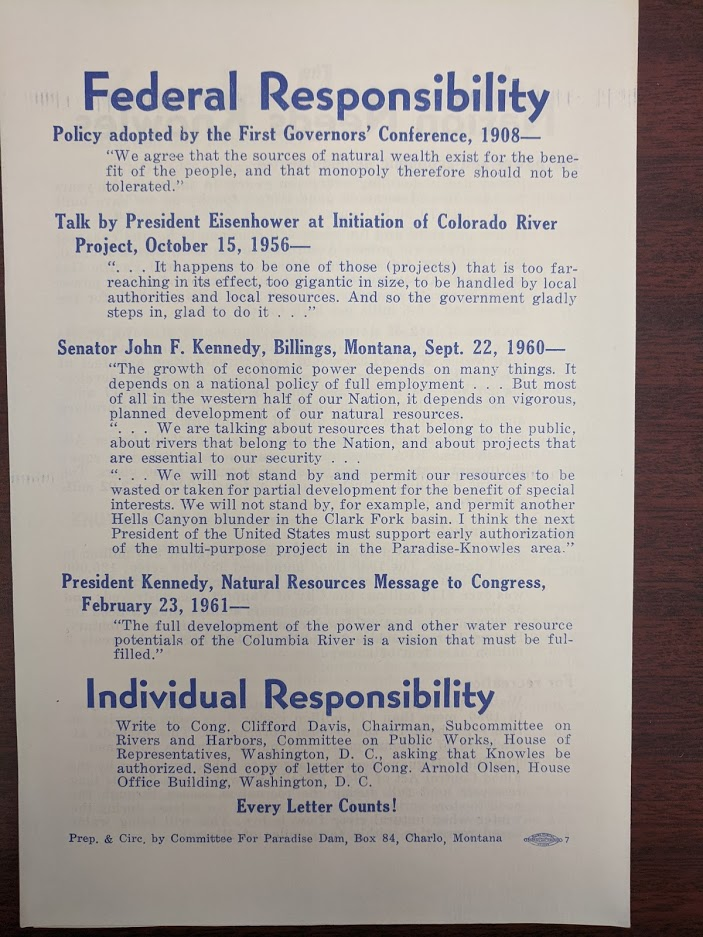 Mansfield and Kennedy, Billings 1960
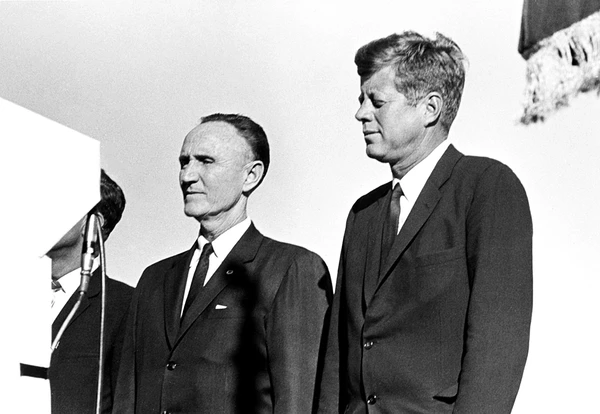 John Garber Papers, Box 1, Folder 7
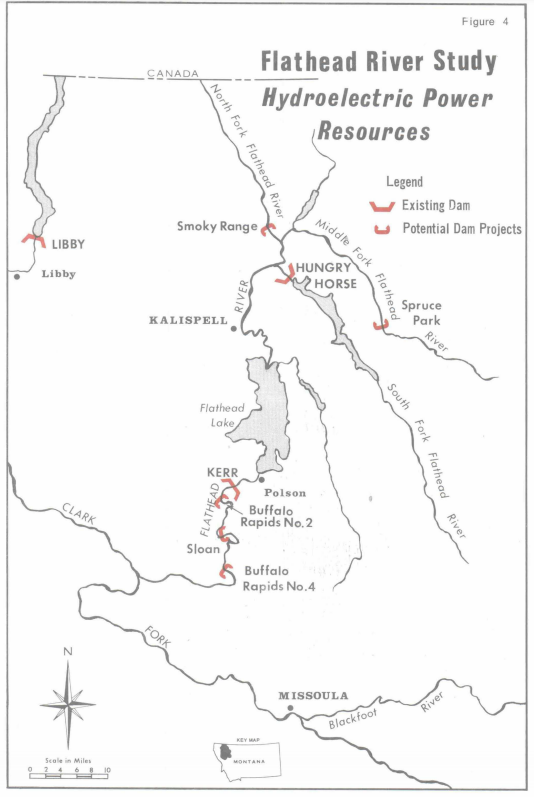 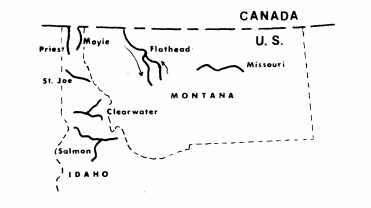 Flathead River Wild and Scenic Study, 1975
Flathead National Forest
Map of the Flathead Valley with dam sites marked.
Bibliography
Primary Sources
Archives and Special Collections of the Maureen and Mike Mansfield Library:
Clifton Merritt Papers, 1935–2008. Mss 700.
John R. Garber Papers, 1956–1968. Mss 787.
Mike Mansfield Papers, 1903–2002. Mss 065.
Newspapers
Daily Interlake
Hungry Horse News
The People’s Voice
Magazine Articles
Clifton Merritt. “Wilderness Water” Naturalist 9 no. 2 (1959). Natural History Society of Minnesota. 52-56
Craighead, Frank. “Outdoor Recreation Research” Naturalist 9 no. 2 (1959). Natural History Society of Minnesota. 23-27
Craighead, Frank and John. “River Systems” Naturalist 9 no. 2 (1962). Natural History Society of Minnesota. 2-17
Craighead, John. “Stream Abuse: a challenge to our effluent society” Naturalist 9 no. 3 (1962). Natural History Society of Minnesota. 1-11
DeVoto, Bernard. “Shall We Let Them Ruin Our National Parks?” DeVoto’s West. (Athens, Ohio, Swallow Press, 2005). page 189–202.
Secondary Scholarship
Bailey, Shawn Patrick. "WORTH A DAM: GLACIER VIEW AND THE PRESERVATION OF WILD AMERICA" (2020). Graduate Student Theses, Dissertations, & Professional Papers. 11669. https://scholarworks.umt.edu/etd/11669 
Brooks, Karl Boyd., and William Cronon. Public Power, Private Dams: The Hells Canyon High Dam Controversy. University of Washington Press, 2009.
Crane, Jeff, and Michael Egan. Natural Protest: Essays on the History of American Environmentalism. Routledge, 2009.
Drake, Brian Allen. Loving Nature, Fearing the State: Environmentalism and Antigovernment Politics before Reagan. University of Washington Press, 2015.
Harvey, Mark W. T. Symbol of Wilderness: Echo Park and the American Conservation Movement. Univ Of Washington Press, 2015.
Lifset, Robert. Power on the Hudson Storm King Mountain and the Emergence of Modern American Environmentalism. University of Pittsburgh Press, 2014.
Palmer, Tim. Wild and Scenic Rivers of America. Island Press, 2013.
Reisner, Marc, and Lawrie Mott. Cadillac Desert: The American West and Its Disappearing Water. Penguin Books, 2017.
Sabin, Paul. "Environmental Law and the End of the New Deal Order." Law and History Review 33, no. 4 (2015): 965-1003. doi:10.1017/s0738248015000462.
Swanson, Frederick H. "Lee Metcalf and the Politics of Preservation: Part 1— A Positive Program of Development." Montana: The Magazine of Western History 63, no. 1 (2013): 3-91.
Contact
jacob1.schmidt@umontana.edu
View of Buffalo Rapids, Lower Flathead
Jacob Schmidt
MA Student, History
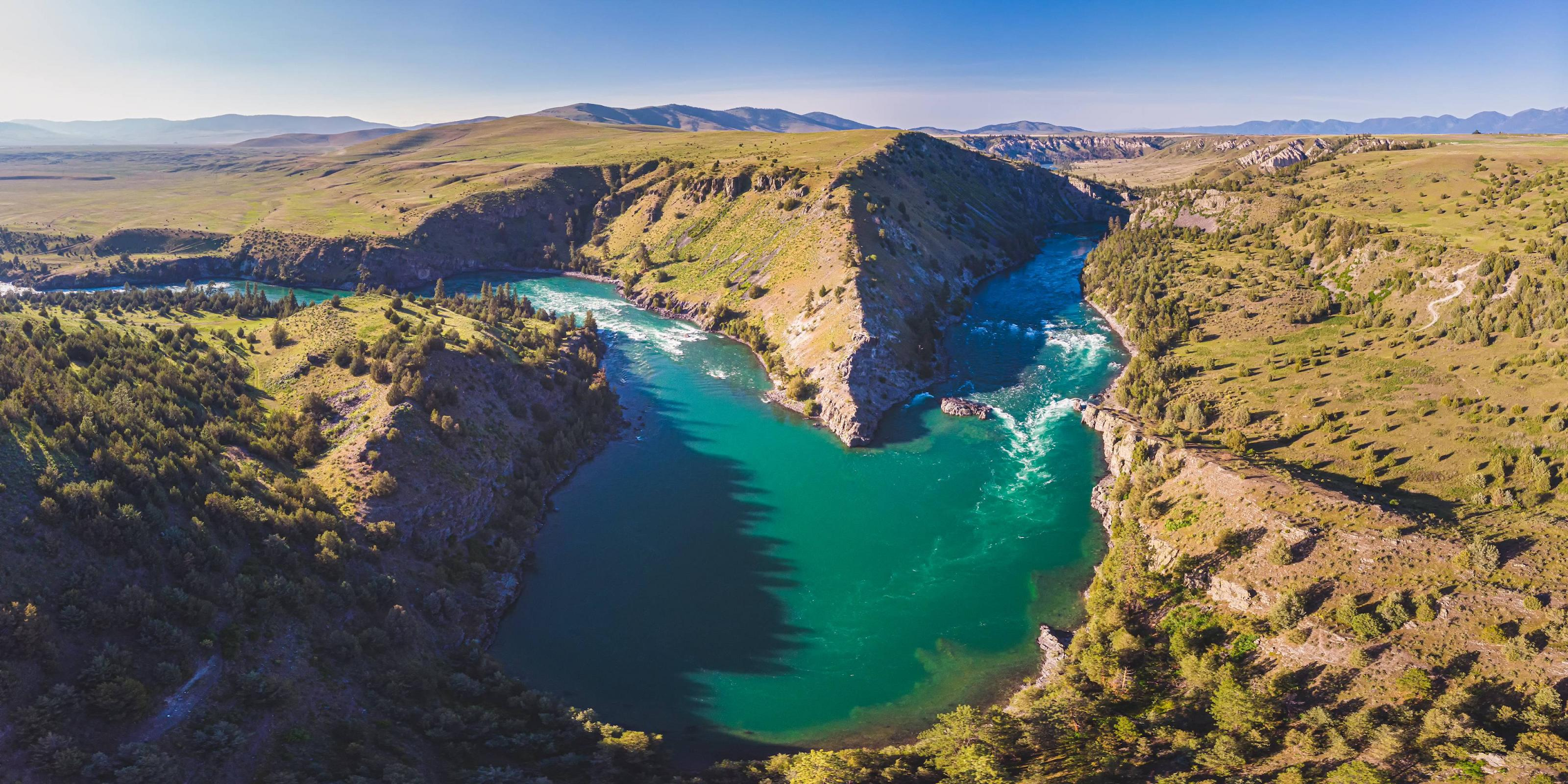